YOU ARE INVITED
Student American Chiropractic Association (ACA) and Forward Thinking Chiropractic Alliance (FTCA) Joint Lunch Meeting and Lecture
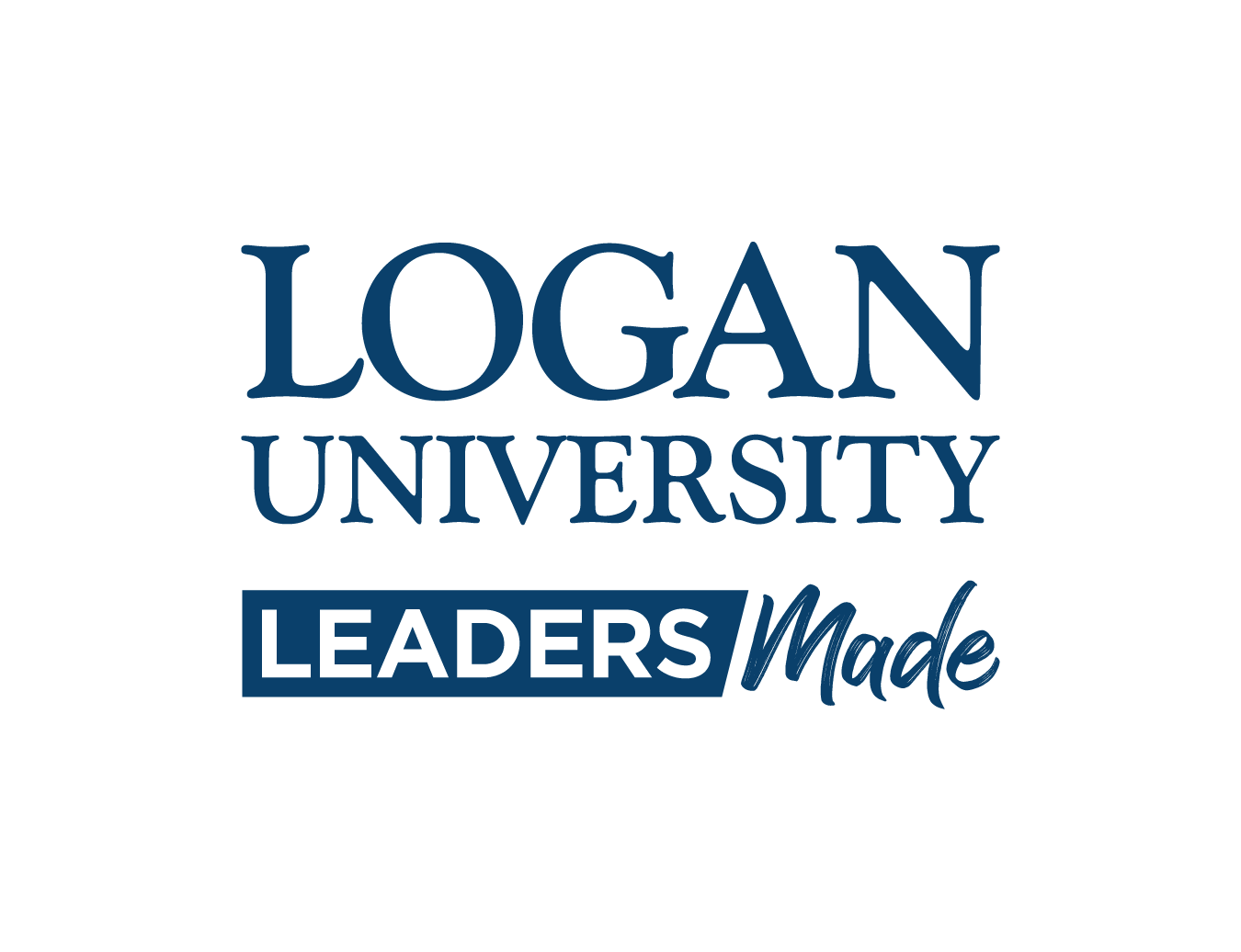 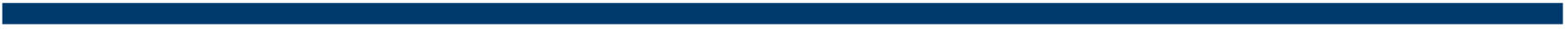 Lecture Title:
"Brain Landscapes: Imaging the Dynamics of Chronic Pain and Its Neuromodulation"

Presented by: Dr. Norman Kettner

Friday, July 29, 2022 @ 11:30 am 
Classroom 156-A
Pizza will be served
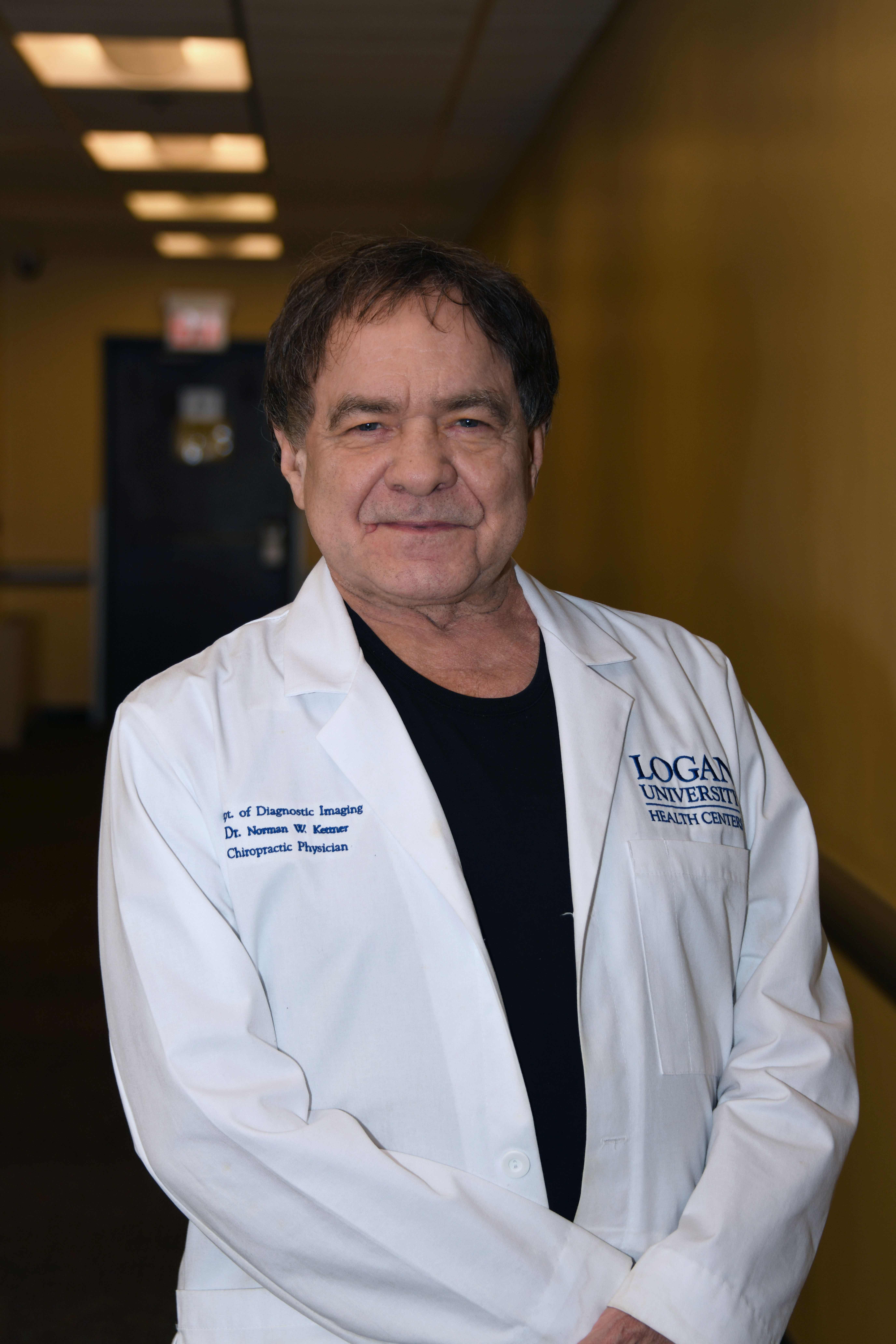 Norman W. Kettner, DC, DACBR, DCBCN, FICC
Dean of Research
Professor Emeritus, Department of Radiology
Logan University